Vstup do terénu a etnografovy záznamy: jotting, terénní poznámky, terénní deník Pozorování, jeho podoby a možnosti záznamu
ZS 2020/2021
Barnard, R. 2006. Research methods in Antropology. 4th edition. Altamira Press.Jottings, a diary, a log, field notes
Jotting – poznámky během dne, vyžadují ještě přepis 
Deník – osobní zápisy toho, co se dělo, jak tomu rozumíme atd.  
„Záznam“ – zápis činností, které plánujeme udělat, které jsme udělali, systematizace průběhu výzkumu, kontaktů atd. 
Field notes – zápis dění v terénu, včetně prvních interpretací 

To je jedno z možných dělení, existují i jiná…
Emerson, R. M. et. Al. 1995. Writing Ethnographic Fieldnotes. University of Chicago Press


 Přepis sociálního života a sociálního diskurzu, nikoli neutrální popis = redukce

 Transformace viděného – zažitého do psaného záznamu = selekce (selekcí je i nahrávka, video.. – to je povaha každého záznamu, nejen psaného)

 Specifická prezentace, rámování pozorovaných fenoménů = zápisy jako produkt a reflexe určitých konvencí pro transformaci zážitku do podoby slov (včetně vlivu významů a porozumění, které výzkumník/výzkumnice získali samotným pobýváním v terénu a osvojením si „jeho“ vidění)
Smyslem antropologického výzkumu je reprezentovat sociální realitu zkoumaného prostředí prostřednictvím vhledu a porozumění jednání aktérů i porozumění významům, které sociální realitě dávají 


 intimní blízkost k terénu přináší „sdílené“ porozumění, které zachycují terénní zápisky

„vnoření“ se („immersion“) 
„thick description“

 fieldnotes jsou „kumulativní“ – proměňují se v čase, jak se mění naše porozumění terénu, lidem v něm a jejich intepretacím, naše formulace zkoumaného tématu, naše intuice a citlivost..
IMPLIKACE
„metoda“ (pozorování a jeho zápis) a „závěry“ jsou neoddělitelnou součástí jednoho celku, obsah a forma souvisí (přiznání vlivu „okolností“, řemesla a jeho osvojení, náhody..)
fieldnotes stále musí brát na zřetel mínění aktérů a jejich vlastní zájmy, nikoli jen výzkumníka/výzkumnici
nutná kontinuita zápisů, zachycující proměny našeho vidění (nelze zpětně „rekonstruovat“)
zápisy musí být detailní = nejen popisy lidí, dění apod., ale i a především interakcí – procesuální interpretace (tj. kontextualita)
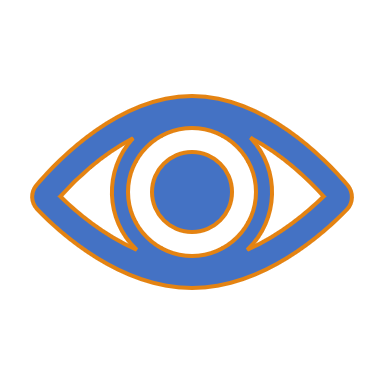 Clifford, J. 1990. Notes on (Field)Notes. In Sanjek (ed.). Fieldnotes: The Making of Anthropology. Cornell University Press
PSANÍ FIELDNOTES
Clifford, J. 1990. Notes on (Field)Notes. In Sanjek (ed.). Fieldnotes: The Making of Anthropology. Cornell University Press
The institution of fieldnotes does exist, of course, widely understood to be a discrete textual corpus in some way produced by fieldwork and constituting a raw, or partly cooked, descrip­tive database for later generalization, synthesis, and theoretical elab­oration. 

But within this institution, or disciplinary convention, one finds an enormous diversity of experience and opinion regarding what kind of or how much note-taking is appropriate, as well as just how these notes are related to published ethnographies.  
(s. 52)
Další pojmy

„překlad“ („translation“) 
„textualization“ 
„narration“

fieldnotes mají všechny tyto aspekty
JSOU interpretací 
jsou základem etnografie a prvním, rozhodujícím momentem textualizace dění
pro etnografii klíčové záměrné propojení popisu a konceptualizace
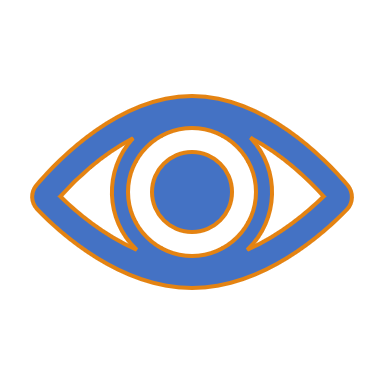 Mgr. Martin Heřmanský, PhD.
2 typy poznámek:

popisné 
reflektující

rozdělení bezpodmíněčně nutné -> umožňuje rozlišit „pozorovanou skutečnost“ od „vědecké analýzy“

	a) popisné poznámky [Kawulich 2005]

vlastní popis pozorovaného
	
	i) portréty jednotlivců, jejich podobu, gesta, jak mluví, apod.
	ii) rekonstrukce dialogů, konverzací účastníků, konkrétní výpovědi, apod.
	iii) popis prostředí, uspořádání místa zkoumání, apod.
	iv) informace o událostech a aktivitách – co se dělo, kdo se toho zúčastnil, kde se to stalo, jak to probíhalo, atd.
	v) popis chování výzkumníka a reakce ostatních na něj
Terénní poznámky (fieldnotes) II.
Mgr. Martin Heřmanský,  Úvod do společenskovědních metod, FHS UK, 2009/2010
b) reflektující poznámky
reflexe pozorovaného – 2 typy: 
metodologické poznámky
analytické poznámky

	i) metodologické poznámky 
vše co se týká metodologie výzkumu
hodnocení dosavadního výzkumu, úspěchy i problémy 
popsat vstup do terénu, problémy s kontakty, apod.
př. zaznamenat zjištění, že trávíte příliš mnoho času s marginalizovanými členy společnosti nebo naopak s elitami
	
	ii) analytické poznámky 
výzkumníkovo porozumění dané kultuře
co se dozvěděl a jak se jeho poznatky vyvíjí
př. jak funguje nějaké pravidlo (např. systém kmotrovství)
Terénní poznámky (fieldnotes) III.
Mgr. Martin Heřmanský,  Úvod do společenskovědních metod, FHS UK, 2009/2010
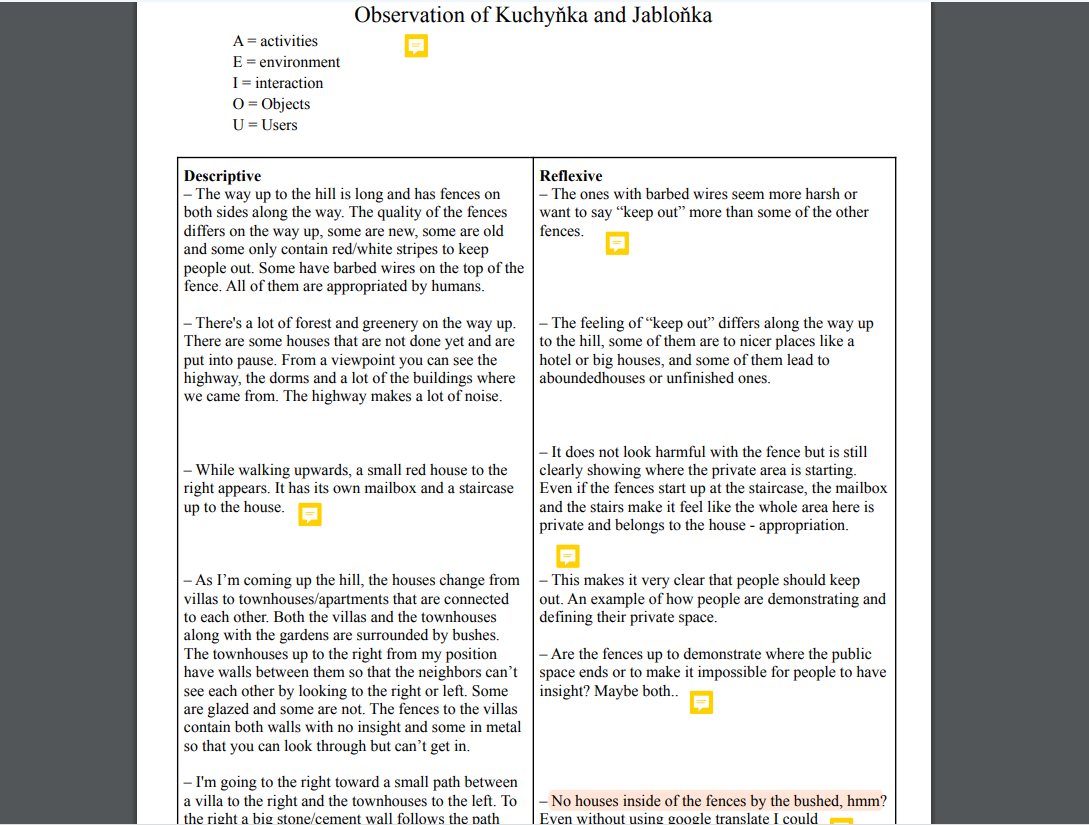 Fieldnotes
terénní poznámky (fieldnotes) X terénní deník (research diary, fieldwork journal)
„Deník“ – zaznamenávání postřehů, nálad, emocí, nápadů, názorů… Lze z něj rekonstruovat subjektivní prožívání výzkumu, neúspěchy.. 

Epistemologicky to ale nejsou dva „oddělené“ zdroje,  je to jeden celek, v němž se objevují všechny vrstvy našeho porozumění terénu
Terénní deník
- SYSTEMATIČNOST – psát od začátku výzkumu, ideálně od jeho designování 

- FORMA – nutnost mít prostor pro psaní poznámek ex post 

- je předmětem ANALÝZY – je třeba umět rozlišit status poznámek
1. A - Activities = Činnosti
činnosti, které osoby provádí s určitým záměrem
2. E - Environments = Prostředí
místo, ve kterém se činnosti odehrávají
3. I – Interactions = Interakce
interakce mezi osobami či osobou a předmětem, konstituují činnosti
4. O – Objects = Předměty
předměty, které vstupují o interakcí, konstituují prostředí
5. U – Users = Osoby
osoby, vyskytující se ve zkoumaném prostředí

			[E-Lab 1997 cit in Wasson 2000]

původně aplikace zúčastněného pozorování pro marketingové účely -> lze zpětně aplikovat na sociálněvědní výzkum
POZOROVÁNÍAEIOU
Mgr. Martin Heřmanský,  Úvod do společenskovědních metod, FHS UK, 2009/2010